Mechanization Trends in India
Sanjeev Goyle
Mahindra and Mahindra
December 2013
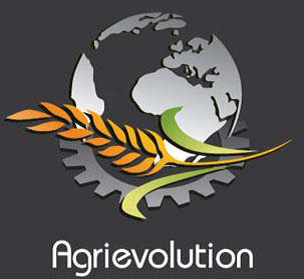 Fourth World Summit on Agriculture Machinery
December 5-6, 2013 ~ New Delhi, India
Agenda
Snapshot

Mechanization Story So Far

Mega Trends in Mechanization

Challenges in mechanization and the way forward
Snapshot…
Arable Land :- 163 m Ha (50% of Land Area)
 Net Cropped Area :- 140 m Ha (88% of Arable Land)
 Gross Cropped Area :- 192 m Ha (35% of Area Sown Twice – 50 m Ha)
 Net Irrigated Area :- 68 m Ha (48 % of Net Crop Area)
 Gross Irrigated Area :- 82 m Ha (43 % of Gross Crop Area)
 Av. Size of Land Holding:- 1.3 Ha (80 % farms are Small & Marginal)
 Indian Agriculture :- Contributes 15 % of GDP and employs 52 % of working Population
Annual Report of the Ministry of Agriculture
Mechanization Story…
There has been a sustained increase in the adoption of mechanization  to 
ensure greater return on investment (RoI) 
sustainability of agriculture.
 Mechanization primarily driven by increased use of tractors, which is replacing manual and animal labour.
Tractor Sales
General pattern in the growth of the mechanization in India...
Farm operations requiring high power inputs and low control are mechanized first  (tillage, transport, water pumping, milling, threshing, etc.). 


Farm operations requiring medium levels of power and control are mechanized next (seeding, spraying, intercultural operations, etc.). 



Farm operations requiring high degree of control and low power inputs are mechanized last (transplanting, planting of vegetables, harvesting of fruits and vegetables, etc.).
Power intensive work, can be done faster mechanically and at a lower cost.

Converting human knowledge into machine knowledge is difficult and costly
Mega Trends
Drivers of mechanization in India
Demand to outstrip current productivity levels…
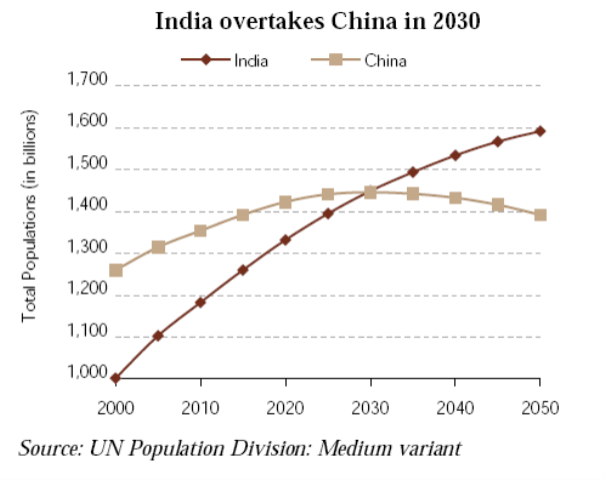 Source: Agricultural Statistics at a Glance 2011, Ministry of Agriculture, Government of India.
India’s population is expected to be 1.6 bn by 2050 calling for an annual food grain  production of 333 mn tonnes which represents an increase in production of more than 1/3rd
There will be a huge stress on land resources calling for greater production with lesser land
Relatively low yield gives scope for improvement…
India has one of the lowest crop yields in both Rice and Wheat as compared to US and China
With an urgent need in increase of production, the yields need to increase dramatically to march up to the global standards
To produce more with lesser land will call for technologies that can improve yield
Land holdings patterns call for smaller mechanization solutions…
Source: Agricultural Statistics at a Glance 2011, Ministry of Agriculture, Government of India.
Land Fragmentation has gone up with number of marginal farmers increasing from 56K in 1985-86 to 94K in 2011, an increase of 67.3% 
 Land available for agriculture has remained constant around 140 m Ha since 1970s
Land fragmentation and no new creation of land available for agriculture 
will call for flexible machinery adaptable to changing crop patterns
Peak Agriculture Season (39%)
Shortage of agricultural labor triggering mechanization drive
MGNREGS wages are providing 'choice of work' to casual labour in rural areas
Other factors
  contributing to shortage of  labor 
 Shift into services sector for 
  better working condition
 Increasing urbanization and 
   migration of villagers in 
   search of greater opportunities
 Rise of rural entrepreneurs 
   who are looking to set up     
   businesses of their own
Source: Impact of MGREGA on Farm Mechanization, FICCI, 2011.
39% of annual employment under MGREGA is provided during the peak agricultural season creating shortage of unskilled labor..
Shortage of Labor in the Agri Sector will drive need for mechanization and will call for Machines with minimal human intervention
Population Engaged in Agriculture vis-à-vis Level of Farm Mechanization...
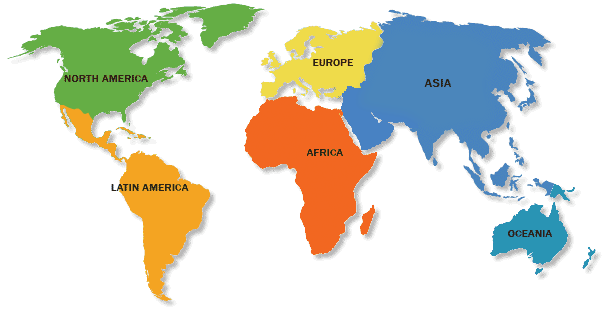 Western Europe
3.9%, 95%
Russia
14.4%, 80%
China
64%, 38%
USA
2.4%, 95%
India
55%, 30%
60%, 20%
Brazil
14%, 75%
Argentina
14%, 75%
Challenges in Mechanization and the Way Forward
Challenges and Drivers...
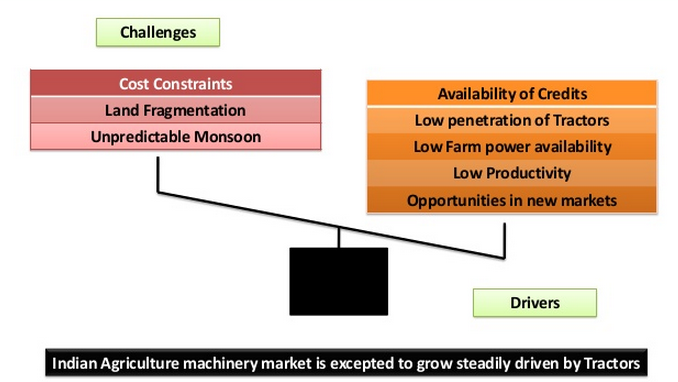 Tractors + Implements
Representing a huge opportunity
Tractors: Opportunity
Capturing the full potential
Rising opportunities to increase tractorization
India lags far behind in tractor penetration  by global standards
Potential for addressing the gap through alternate models of tractor usage
Crop Specific Opportunities
Going beyond land preparation
Non uniform mechanization: Skewed towards land preparation…
Complete Mechanization Solutions for Rice
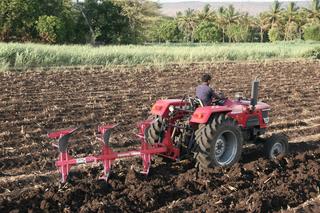 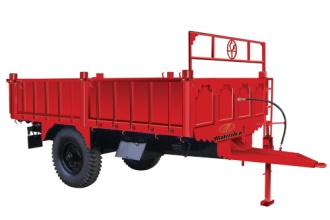 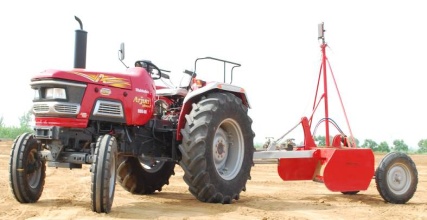 Primary Tillage
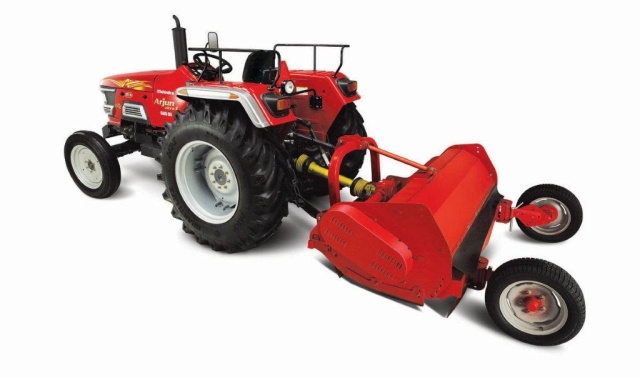 Transportation
Land Leveling
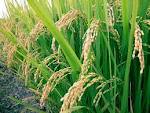 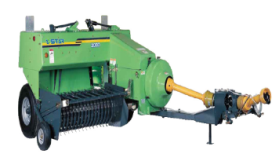 Residue Handling
Puddling
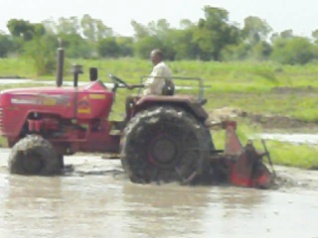 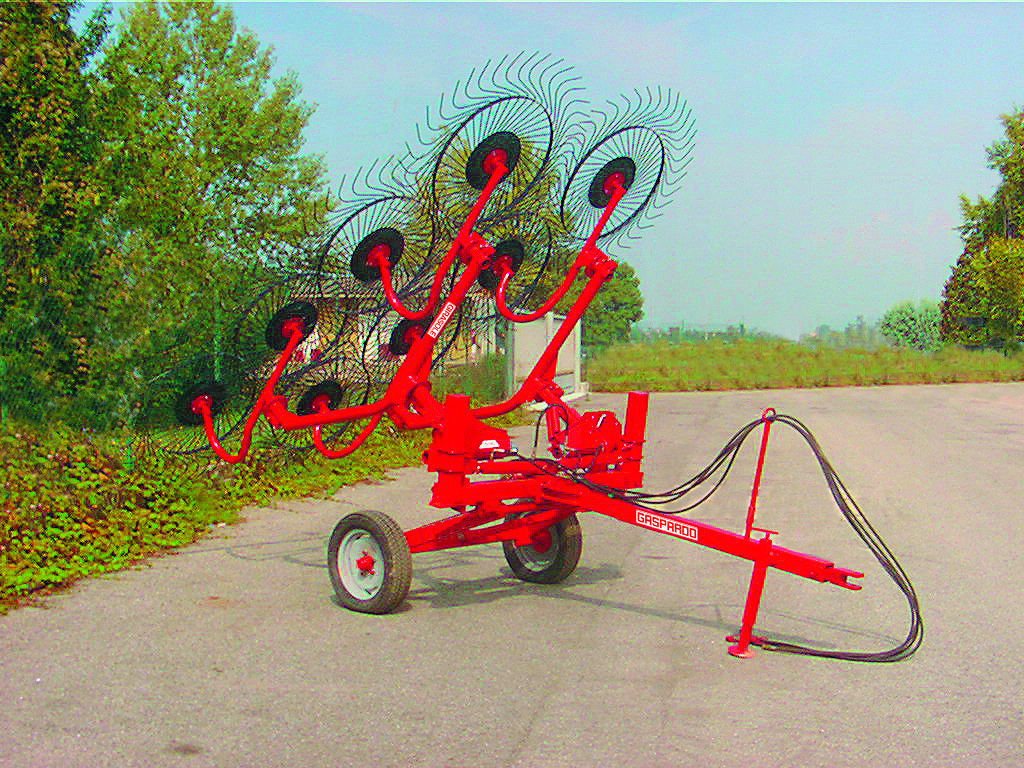 Harvesting
Nursery & Planting
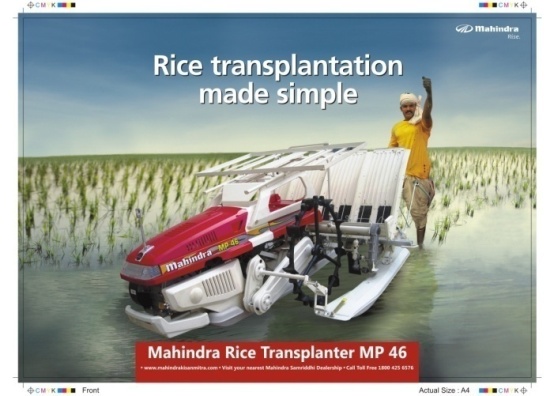 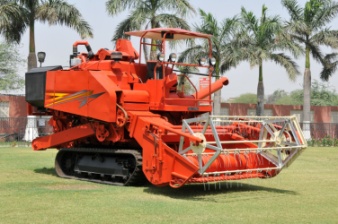 Sugarcane Mechanization
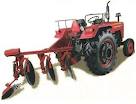 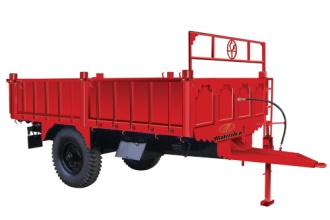 Primary Tillage
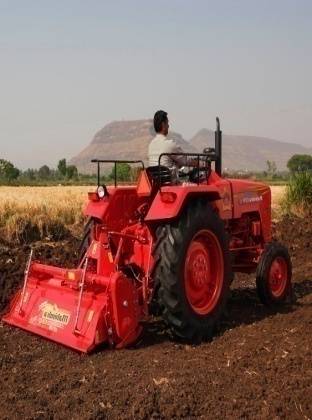 Transportation
Secondary
Tillage
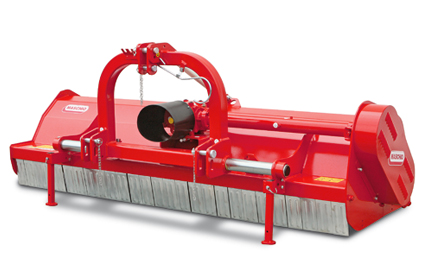 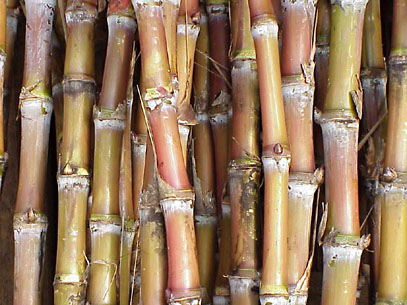 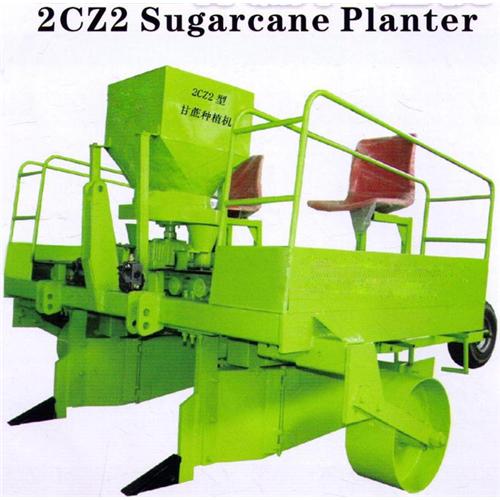 Residue Handling
Seeding
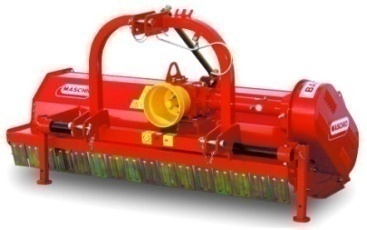 Crop 
Care
Harvesting
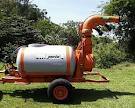 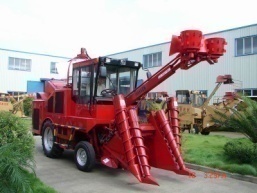 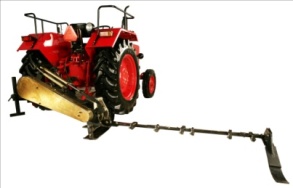 The way forward for India…
Creating an eco-system for farm mechanization
Main source of supply and repair for farmers
 Closest to the farmers leading to high trust
Capability to carry out R&D for productivity increase and technology adaption
Bulk of farm machinery today is manufactured by them
 Located in clusters with wide reach
Thank you
Visit us at www.mahindra.com